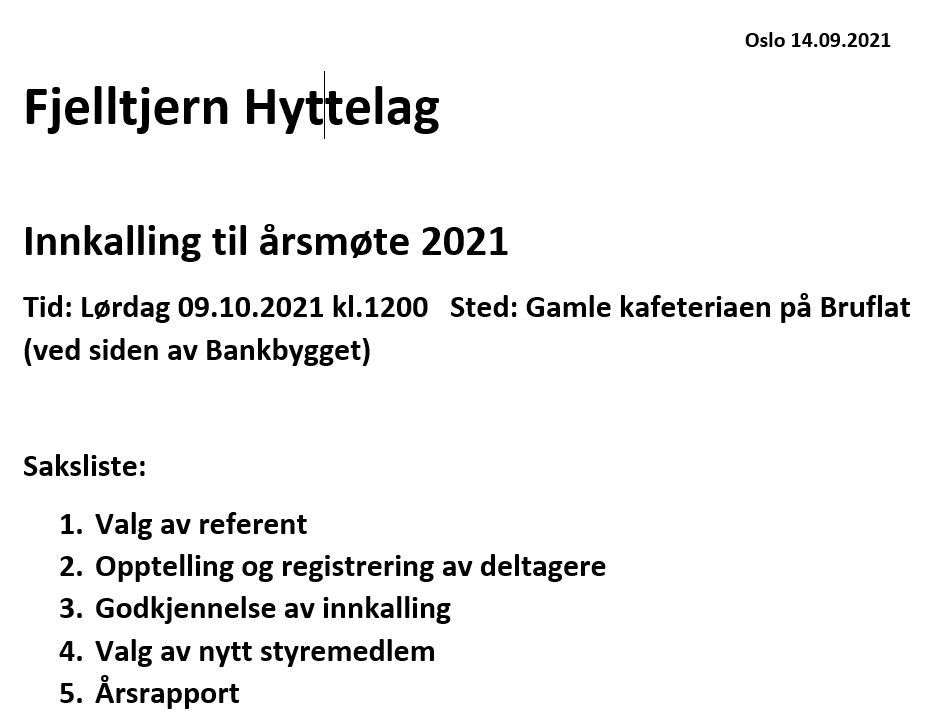 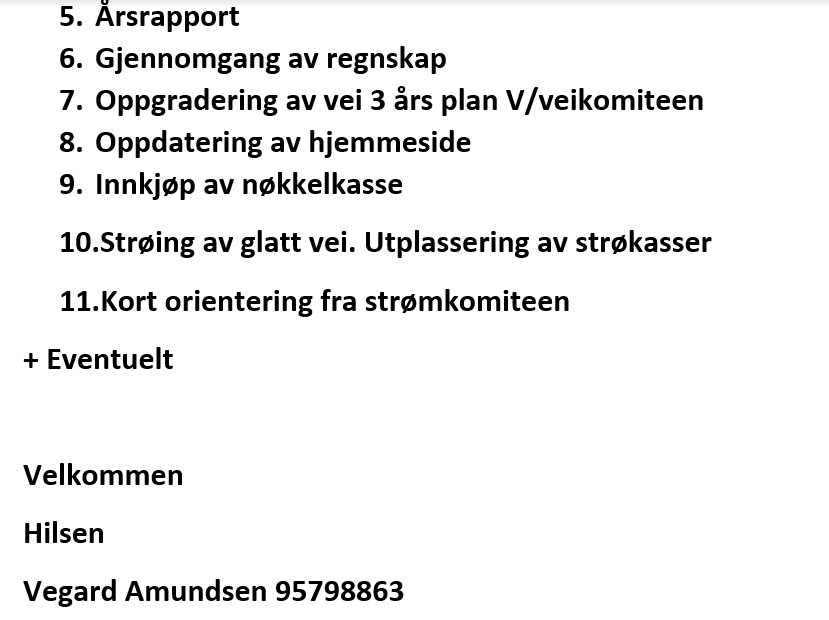 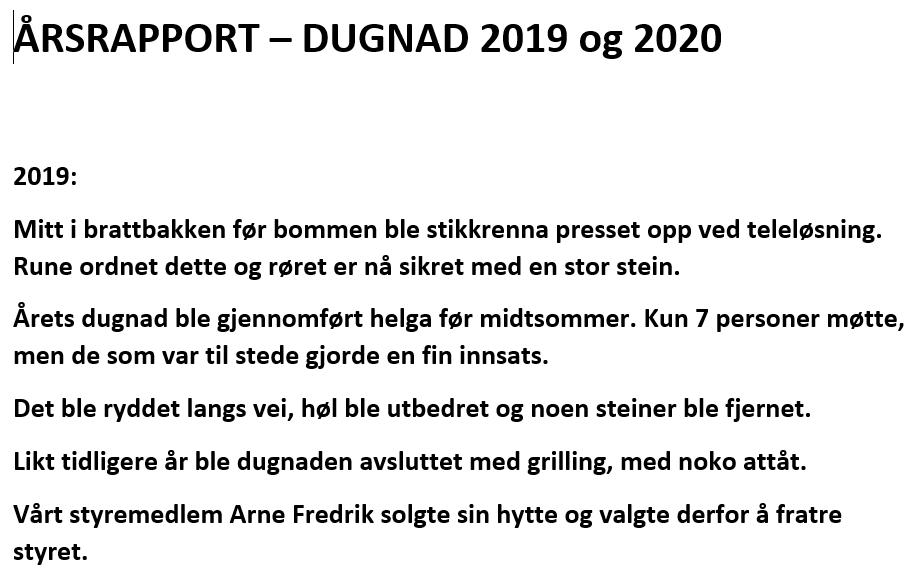 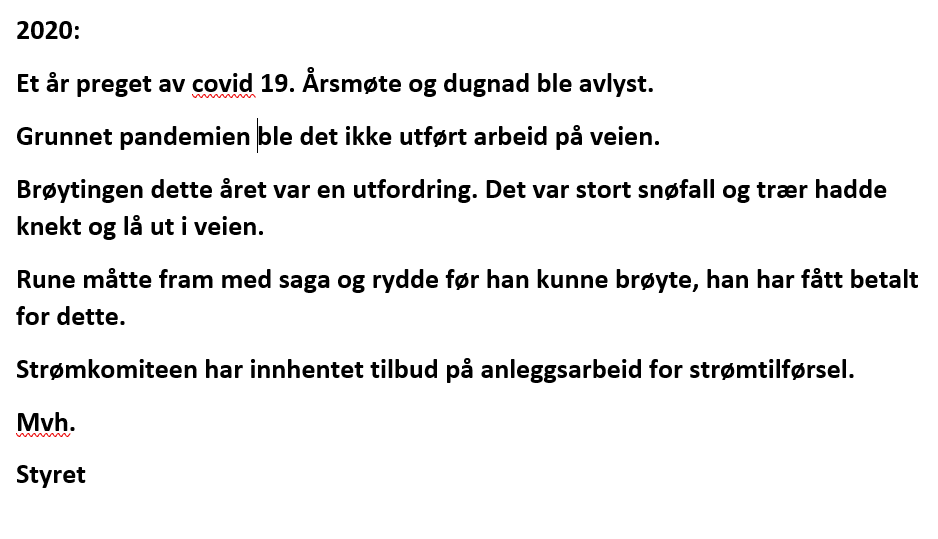 Fjelltjern Hyttelag
Økonomi pr 31.3.2021 og 30.9.2021
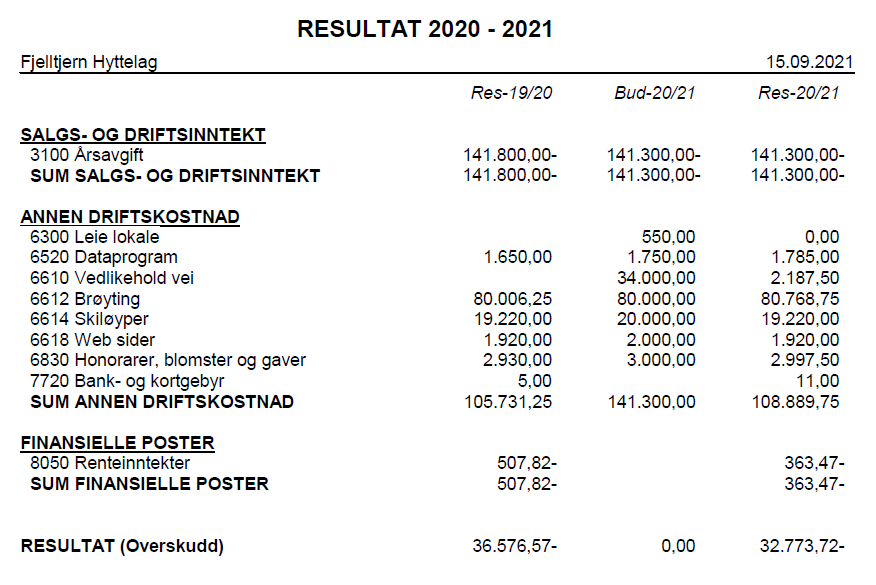 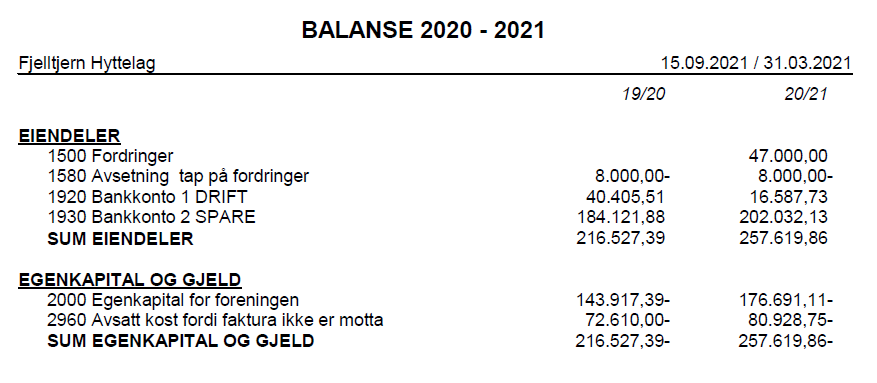 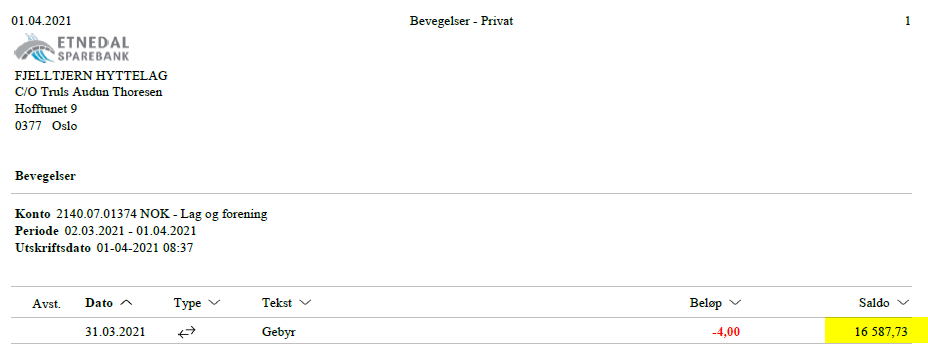 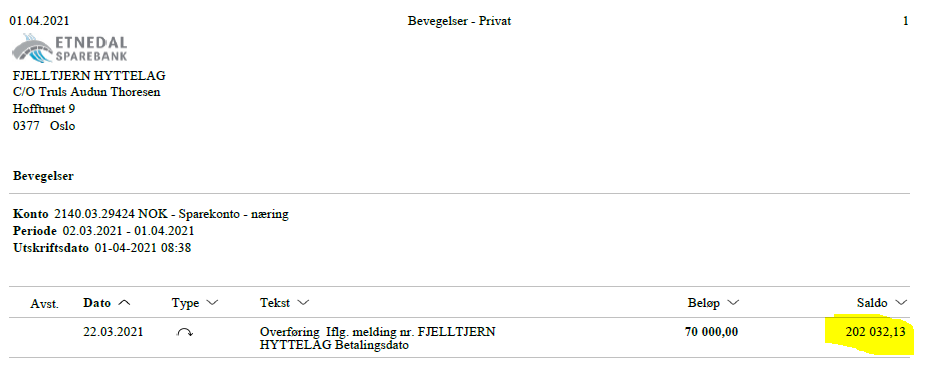 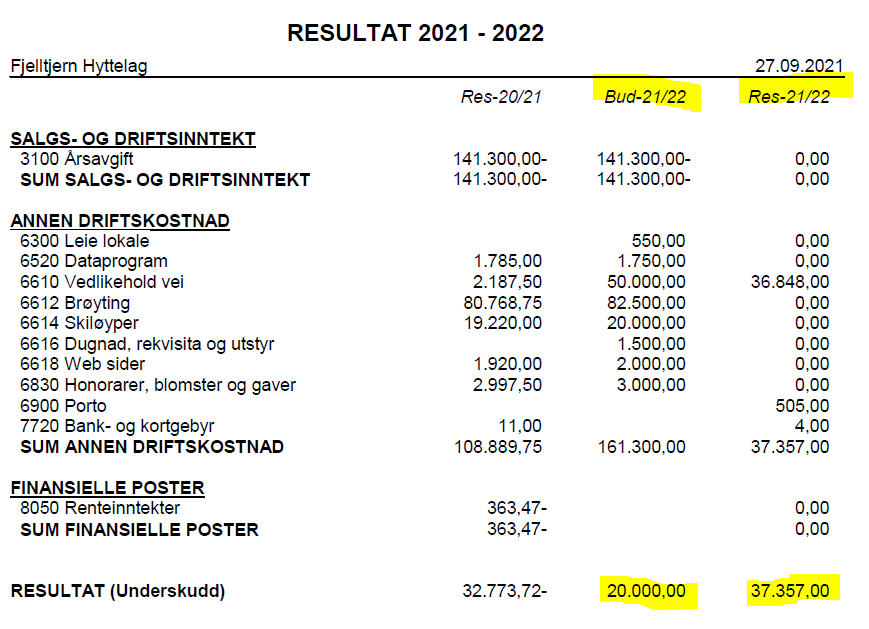 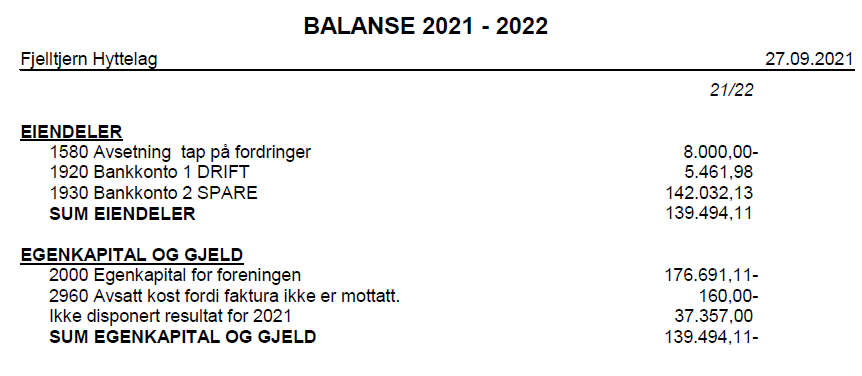 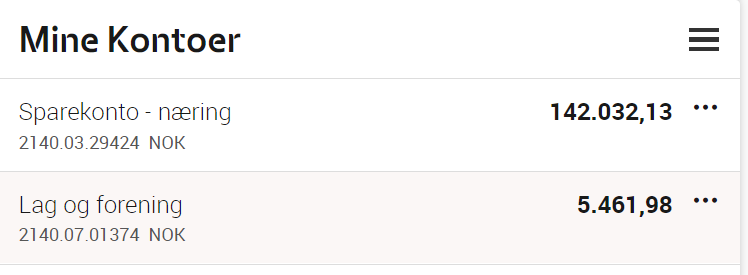 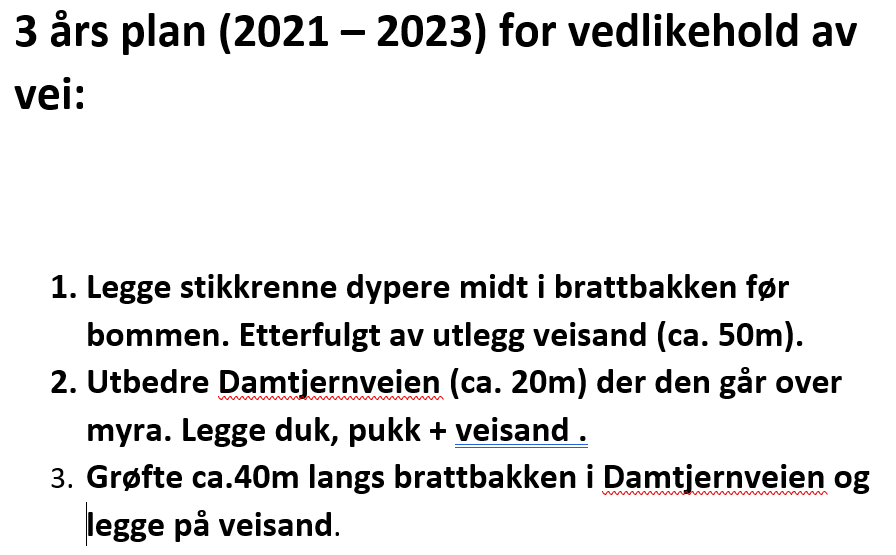 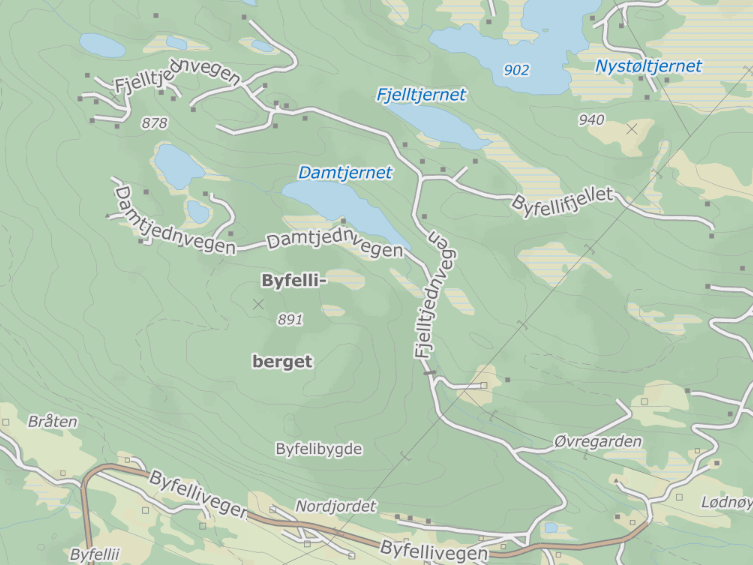 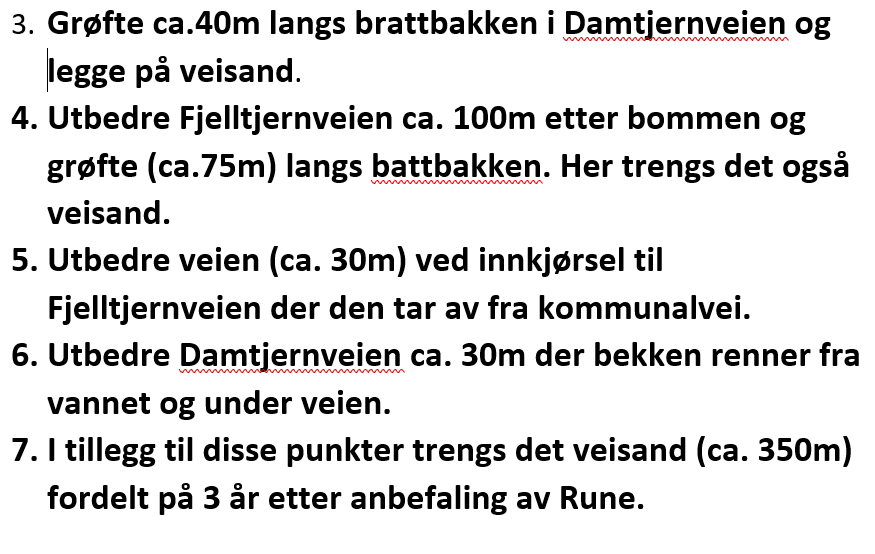